Electrische stroom (klas 3)
Schematekens.
Batterijen in serie.
Zaklamp en stroomkring.
Plus- en minpool, stroomrichting. 
Hoe maak je een schakeling?
Wet van Ohm.
Soorten weerstanden.
Serieschakelingen.
Parallelschakeling.
Energie en vermogen. Elektriciteitsrekening.
Huisinstallatie, zekeringen, aardlekschakelaar, aarding.
agtijmensen.nl 23052021
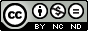 1. Schemattekens
V
A
Spanningmeter (“voltmeter”)
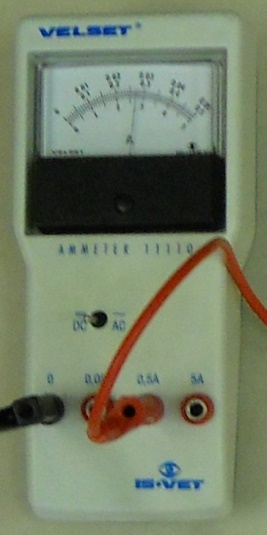 Weerstand (“lange, dunne draad”)
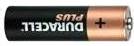 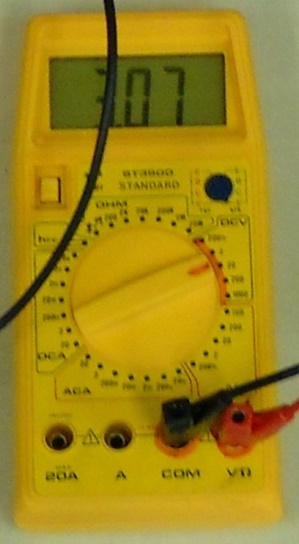 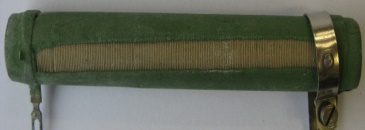 Stroommeter (ampèremeter)
menu
1. Het symbool voor een batterij
1,5 V
2. De + op de batterij is bij het .  .  .
schemateken het lange streepje
menu
1,5 V
1,5 V
De zaklamp 1/3: De batterijen goed aangebracht.
2. De + van de ene batterij moet .  .
aan de – van de andere.
3. Zo krijg je een 3,0 V batterij.
menu
De zaklamp 2/3: De batterijen fout aangebracht.
1,5 V
1,5 V
2. De + van de ene batterij zit dan .  .
aan de + van de andere.
3. Zo krijg je een 0,0 V batterij.
menu
Vier batterijen in serie in een rekenmachine.
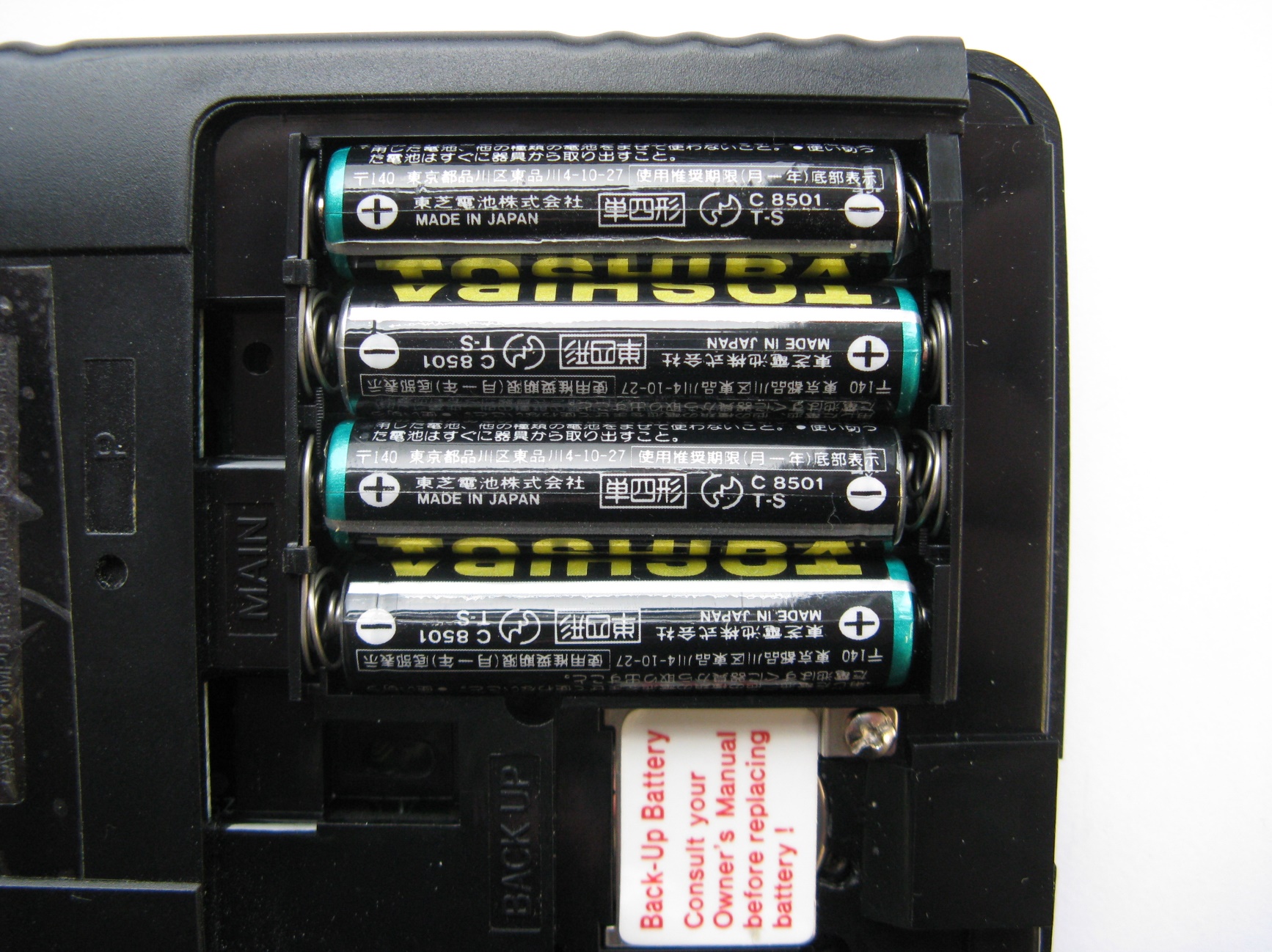 -
+ aan -
+ aan -
+ aan -
+
4 x 1,5 V in serie = 6 V
menu
De zaklamp 3/3: De gesloten stroomkring.
1,5 V
1,5 V
S
2. S dicht? Dan loopt de stroom van de + pool door het lampje naar de – pool.naar -.
3. De lamp brandt.
menu
+
-
De stroomkring 1/3: de richting van de stroom.
De stroom I loopt van de . . .
+ pool naar de – pool van de spanningsbron.
I
menu
De stroomkring 2/3: open of gesloten.
+
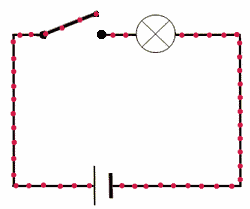 Hier geven de elektronen hun energie af.
De elektronen transporteren de energie door de draad.
Hier krijgen de elektronen energie.
Als de schakelaar wordt geopend . . .
Stopt de stroom meteen overal in de draad!
en de lamp gaat uit.
menu
De stroomkring 3/ 3: Bij schrikdraad.
Geen stroomkring? Dan ook geen stroom!
-
De pony komt met zijn neus tegen het schrikdraad!
De + pool is met het schrikdraad verbonden.
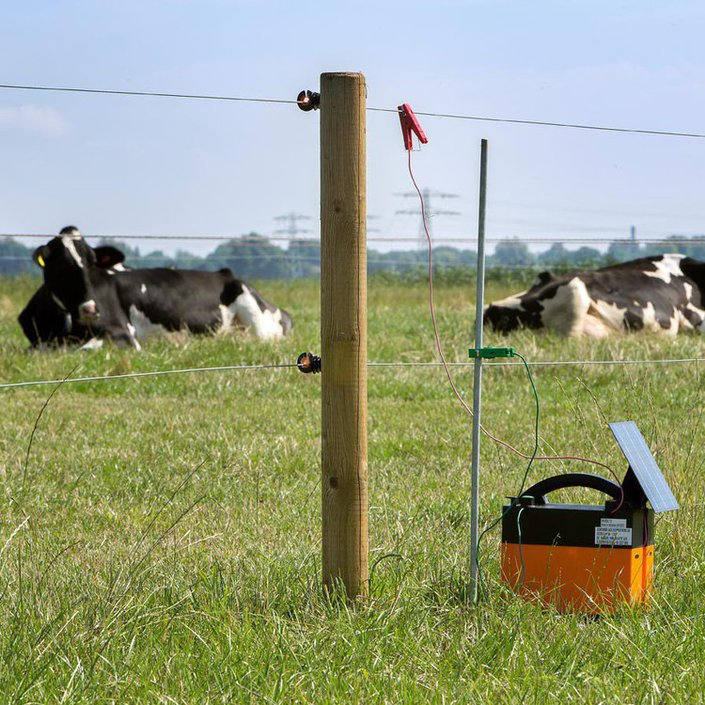 +
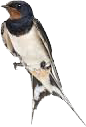 Zo gaat de stroom lopen:
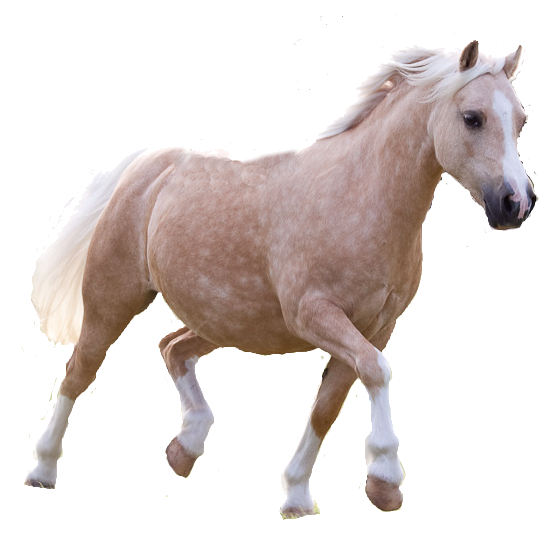 De - pool is verbonden met een aardpen die in de grond is geslagen.
De stroomkring is niet gesloten. De zwaluw heeft geen last.
menu
A
A
V
+
-
Stroom en spanning meten 1/3: het schema.
Zet de stroommeter zo in de schakeling dat de   stroom er door heen moet. (In serie schakelen)
Zet de spanningsmeter “over” de batterij.  (Parallel aan het apparaat)
Hier mag de stroommeter natuurlijk ook . . .
menu
Stroom en spanning meten 2/3: Hoe maak je een schakeling?
A
V
1
1. Nummer eerst alledraden van de stroom-kring.Begin met de +pool vande spanningsbron.
3
2
4
5
2. Nummer daarna de 
    draden naar de voltmeter
3. Zet alle onderdelen op je tafel, net als in de tekening.
4. Breng de draden aan in de volgorde 1 t/m 5Draad 1 aan de +pool is rood, draad 3 aan de –pool is zwart
menu
A
V
Stroom en spanning meten 3/3: beide schema’s
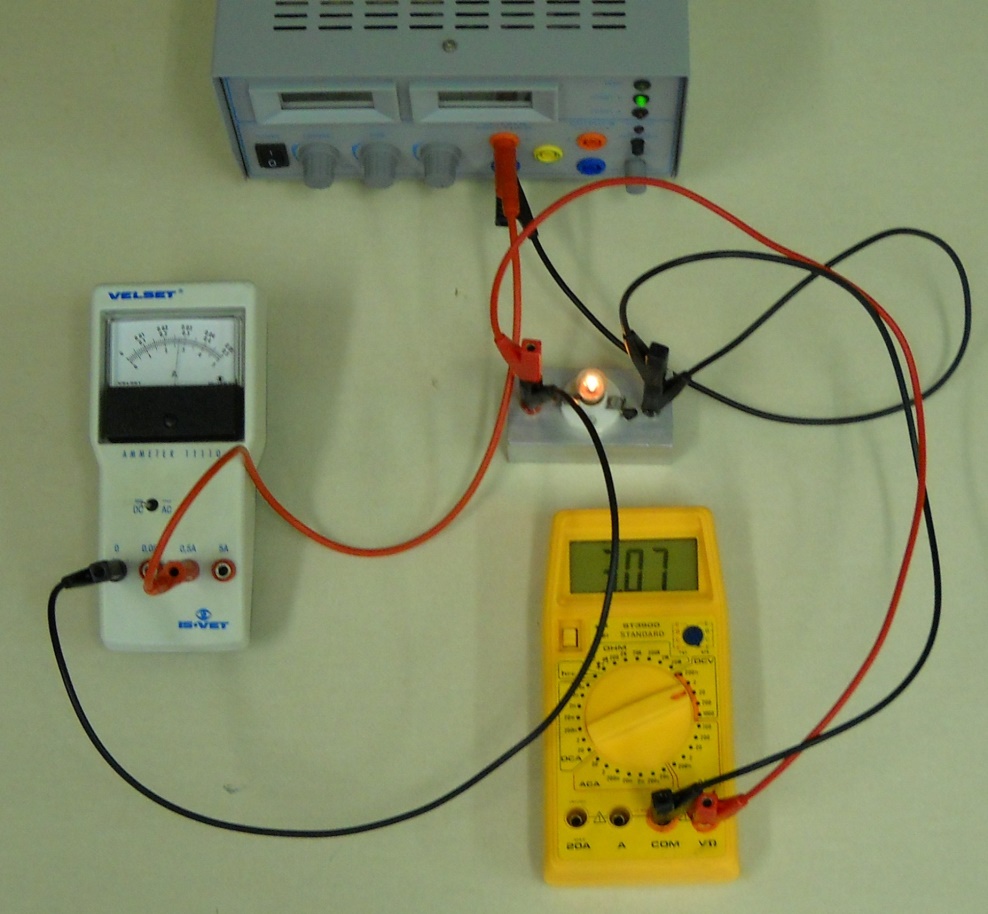 menu
De wet van Ohm 1/3: theorie.
1. Als je de spanning verdubbelt . . .
verdubbelt de stroomsterkte
Spanning en stroomsterkte zijn . . .
evenredig!
2. De spanning-stroomsterkte grafiek is . . .
een rechte lijn door de oorsprong.
3. In formule:
U = I.R
U = spanning in
Volt (V)
I is de stroomsterkte in
Ampère (A)
R is de weerstand in
Ohm ()
menu
De wet van Ohm 2/3: een voorbeeld.
Je sluit een weerstand van 12 Ω aan op een batterij van 6 V.
Bereken de stroomsterkte.
Oplossing:
U = I.R
6   = I .12
Aan Ω zie je dat het de weerstand R is!
I = 6/12 = 0,5 A
Aan V zie je dat het de spanning U is.
Gevraagd: I
menu
De wet van Ohm 3/3: prakticum.
De grafiek is een rechte lijn door O.
Als U = 6 V is I = 0,5 A (zie vorige dia)
U en I  zijn evenredig. Dus kun je de tabel invullen:
. . . I wordt ook 2x groter.
. . . I wordt ook 3x groter.
1,0
U wordt 2x groter dus . . .
1,5
2,0
U wordt 3x groter dus . . .
2,5
menu
Hoe ziet een weerstand er uit?
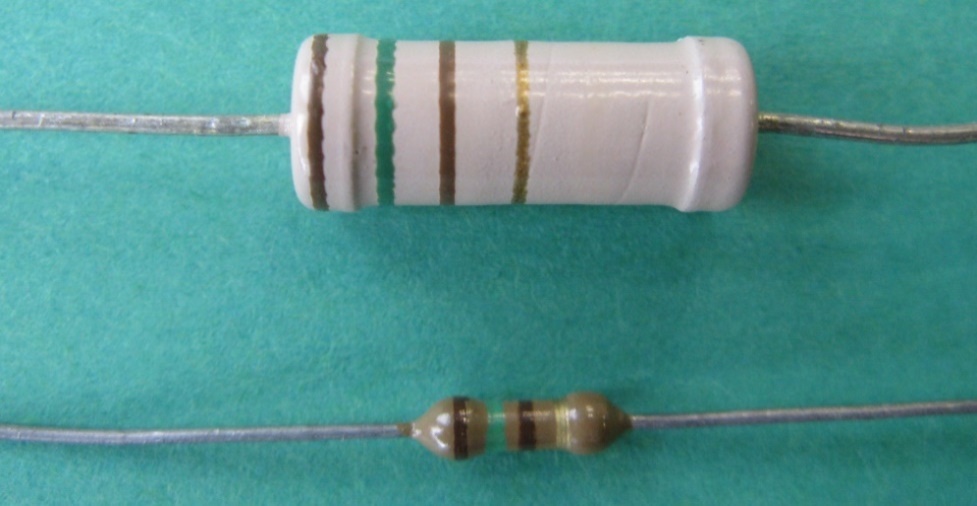 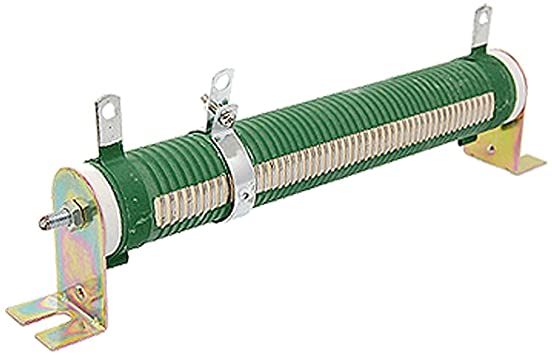 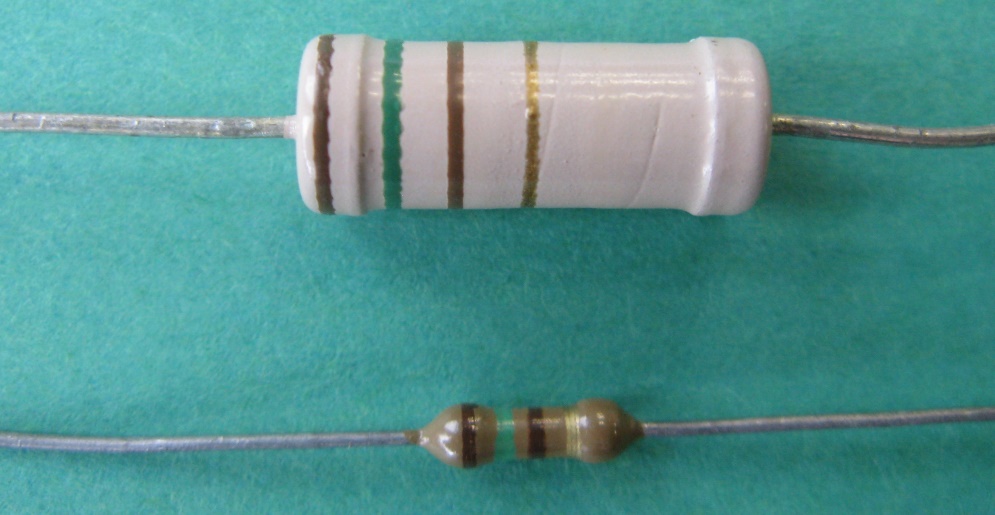 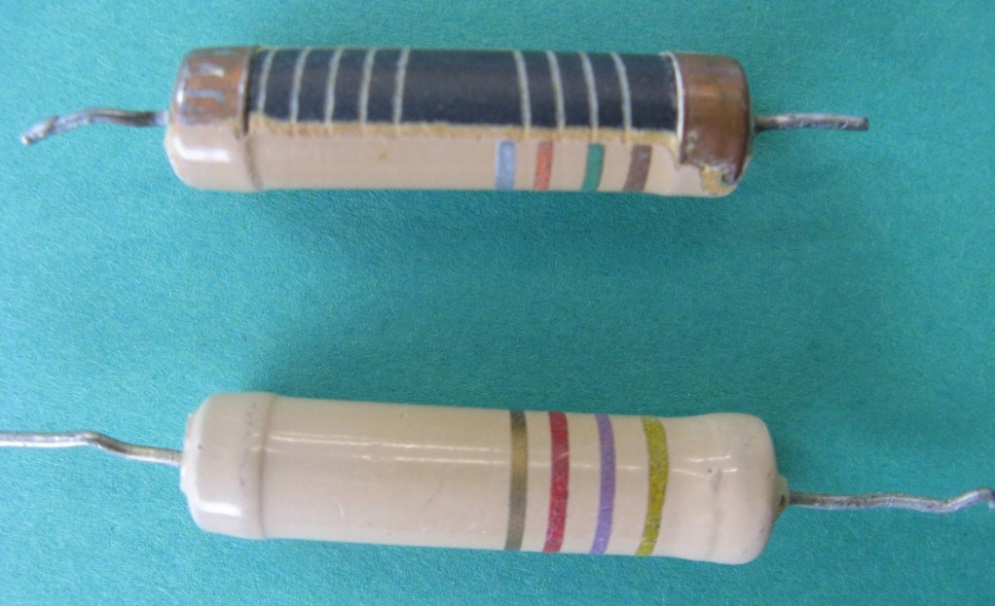 NTC en PTC:
temperatuurafhankelijke weerstanden
draadweerstand
koolweerstanden
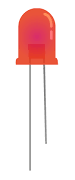 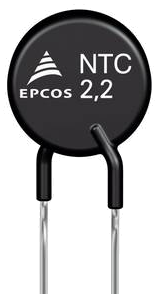 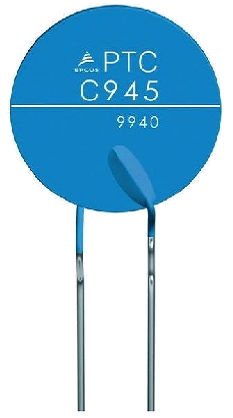 De kleurcode geeft de weerstandswaarde aan.
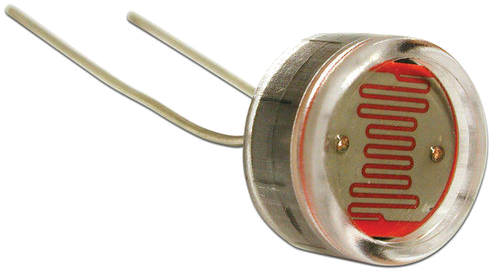 Led (light emitting diode) laat in één richting stroom door en geeft licht.
diode: laat in één
richting stroom door.
LDR: Light dependant resitor. De weerstand hangt af van de hoeveelheid licht die er op valt.
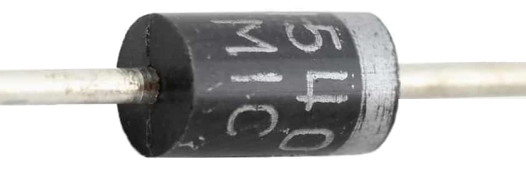 diode
led
LDR
NTC
PTC
menu
Serieschakeling 1/4 de theorie.
+
-
Utot
← Itot
U2
→ I2
→ I1
U1
R1
R2
1. De stroom is
overal hetzelfde.
Hoofdstroom  Itot = I1 = I2     BINAS Tabel 35D
wordt verdeeld.
2. De bronspanning
Utot= U1 + U2                                   BINAS Tabel 35D
3. De totale weerstand Rtot:
Rtot  = R1 + R2                                  BINAS Tabel 35D
menu
Serieschakeling voorbeeld 2/4.
1a. Bereken de hoofdstroom.
1b. Bereken U1 en U2.
Utot = 12 V
Rtot = R1 + R2 =
40 + 80 =
120 
1a.
Pas de wet van Ohm toe op Rtot:
Rtot = 120 
12 = I.120 →
I = 0,10 A
Utot = IRtot  →
Pas de wet van Ohm toe op R1:
1b.
Controleer altijd even of het klopt dat Utot= U1 + U2:
12 = 4,0 + 8,0 !
U1 = I.R1 =
4,0 V
0,10 . 40 =
R1 = 40 
R2 = 80 
Pas de wet van Ohm toe op R2:
U2 = IR2 =
8,0 V
0,10 . 80 =
menu
Serieschakeling 3/4. Het nachtlampje.
Utot = 230 V
Laat een 2,0 V; 0,015 A lampje branden op 230 V.
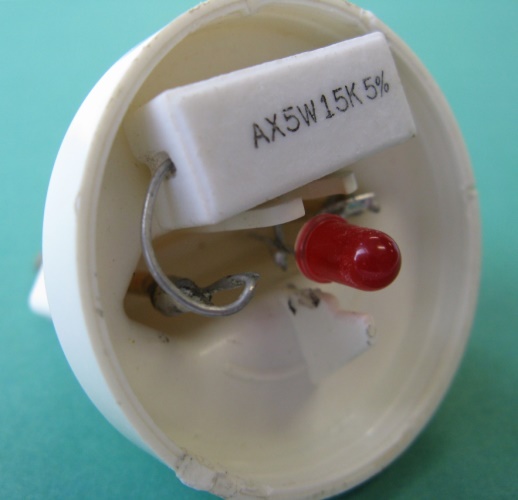 Dat kan niet zonder extra weerstand.
Van R1 weten we:
I1 =
0,015 A en
U1 =
230 – 2,0 =
228 V
U1 = IR1  →
228 = 0,015. R1 →
R1 = 15,103 
U1 = 228 V
0,015 A
2,0 V; 0,015 A
R1
menu
Serieschakeling 4/4. De spanningsdeler.
R2 = 400 
R1 =600 
A
B
S
V
Utot = 10 V
U1 = 6,0 V.
Zet je parallel aan R1 een 6 V lampje, wat gebeurt dan met Rtot,  Itot, U2 en U1?
Rtot wordt kleiner dus  Itot wordt groter.
U2 = Itot.R2 wordt groter en U1 = Utot – U2 wordt kleiner.
Het lampje brandt zwak.
Rtot =1000 
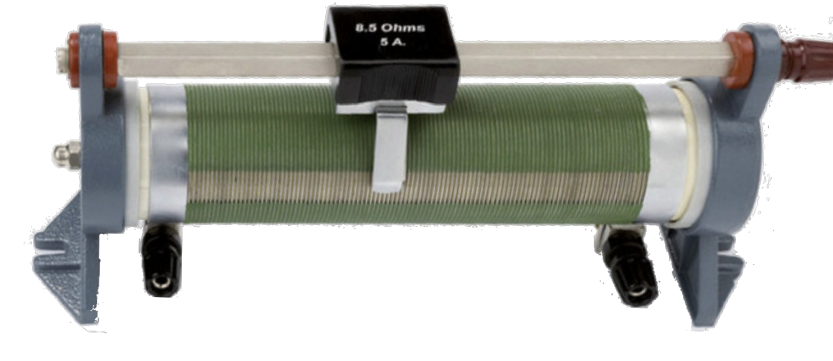 Hoeveel wijst de voltmeter aan?
Utot = Itot . Rtot   →
Itot = Utot/Rtot =
10/1000 = 0,010 A
U1 =
IR1 =
0,010 . 600 = 6,0 V
Samen 10 V natuurlijk.
U2 =
IR2 =
0,010 . 400 = 4,0 V
Als je S van A naar B verplaatst neemt U1 toe van
0,0 tot 10 V.
menu
Parallelschakeling1/2: de theorie.
Utot
1. De spanning over beide weerstand
   is even groot:
R1
U1
→ I1
Itot ↓
R2
U2
2. De totale stroom wordt verdeeld:
→I2
3. Voor het geleidingsvermogen geldt:
= S (Siemens)
Uit beide formules volgt:
menu
Parallelschakeling 2/2: een voorbeeld.
U
De gegevens staan in de figuur.
Bereken de spanning U en het ge;eidingsvermogen van de keten.
R1 =2000 
10 mA
Om de wet van Ohm toe te passen
heb je stroomsterkte en weerstand
nodig.
Deze ken je voor R1:
R2
→ 4,0 mA
10 – 4,0 = 6,0 mA = 0,0060 A en R1 = 2000 :
I1 =
U1 = I1R1 =
0,0060 . 2000 =
12 V
1,2 k 
1200  =
8,3.10-5 Siemens
menu
Ub = 36 V
+
-
R1 = 30 
R3 = 40 
R2 = 60 
Gemengde schakeling 1/2: een voorbeeld.
1. Bereken de hoofdstroom.
2. Bereken de stroom in 
    elke weerstand.
Bereken eerst Rtot van R1 en R2:
R1,2 = 20 
20  en 40  staan in serie →
Rtot = 20 + 40 = 60 
Of: Itot wordt verdeeld.
R1 is 2x kleiner dan R2 dus I1 is 2x groter dan I2 .
I1 = 2/3 . Itot = 2/3 . 0,60 = 0,20 A.
I2 = 1/3.Itot = 1/3.0,60 = 0,20 A.
20 
0,60 . 40 = 24 V  →
36 – 24 = 12 V
U3 = I.R3 =
U1 =
Of: I2 = U2/R2 = 12/60 = 0,20 A
menu
Gemengde schakeling 2/2: een voorbeeld..Twee 6,0 V fietslampjes op 11,5 V aansluiten.
U = 11,5 V
6,0 V; 0,50 A
R3 =
6,0 V; 0,050 A
5,5 V
0,55 A
10 
Bereken de serieweerstand R3.
De lampjes staan parallel dus:
Itot =
= 0,55 A
0,50 + 0,050
5,5 V
U3 =
11,5 – 6,0 =
5,5 =  0,55.R3   →
R3 =
U3 = I.R3  →
10 
menu
Energie en vermogen 1/3.
P = U.I                                 BINAS tabel 35
P is vermogen in
W (Watt)
U is spanning in
V
A
I is stroomsterkte in
E = P.t                                   BINAS tabel 35
E is energie in
J (Joule)
P is vermogen in
W
t is tijd in
s
[E] = [P].[t]  →
J = W.s  →
W = J/s = Js-1
Vul je in: P in W = J/s  en t in s dan is E in
J/s.s = J
Vul je in: P in kW en t in h dan is E in
kWh
menu
Energie en vermogen 2/3: Hoe lang gaat een batterij mee?
Een lampje van 0,5 W is aangesloten op een AA batterij met een energie van 23 kJ
Na hoeveel uur is de batterij leeg.
Geg.:
P = 0,50 W,
E = 23 kJ
Gevr.:
t
Opl.:
E = P.t
23.103 = 0,5 . t  →
t = 46.103 s =
46.103 /3600 = 12,3 = 12 h
Een AA batterij kost € 1,00. 1 kWh uit het stopcontact kost € 0,25.
Hoeveel kost 1 kWh uit deze batterij?
E = P.t =
6,15.10-3 kWh.
0,50.10-3 (kW). 12,3(h) =
6,15.10-3 kWh kost € 1,00 → 1 kWh kost
Dat is 162/0,25 = 648 keer zo duur!
€162,00
1 kWh kost
€1,00/ 6,15.10-3 kWh =
menu
Energie en vermogen 3/3. Energiekosten.
Een kachel van 500 W staat 10 h aan en 1 kWh
kost € 0,21.
Bereken de energie en de kosten in €
Geg.:
P = 500 W,
t = 10 h
Gevr.:
E
Opl.:
E = P.t =
0,500 kW . 10 h =
5,0 kWh
Kosten:
5,0 . 0,21 =
€ 1,05
menu
Energie en vermogen 3/3. De capaciteit van een batterij.
Op een 1,5 V batterij staat 2500 mAh. Je sluit een lampje aan zodat er 20 mA loopt.
Bereken hoe lang de batterij mee gaat.
Opl.:
1 h lang kan hij 2500 mA leveren.
2500 mAh betekent:
dus 20 mA kan hij leveren gedurende:
2500/20  h =
125 h =
6,0 dagen
menu
De huisinstallatie 1/11: Moderne meterkast.
1. De digitale kWh-meter.
2. De hoofdschakelaar
3. Twee aardlekschakelaars: ALS1 en ALS2
G1 G2 G2 G4 G5
G6 G7 G8 G9
4. Achter ALS1 vijf groepzekeringen G1 t/m G5
HOOFDSCHAKELAAR       ALS1             ALS2
Achter ALS2 vier groepzekeringen G6 t/m G9
Twee aardlekschakelaars is verplicht:
als er één uitvalt zit je niet helemaal 
zonder stroom.
Digilale
 kWh-METER
Om dezelfde reden mag in één vertrek niet alles
op één groep aangesloten zijn.
menu
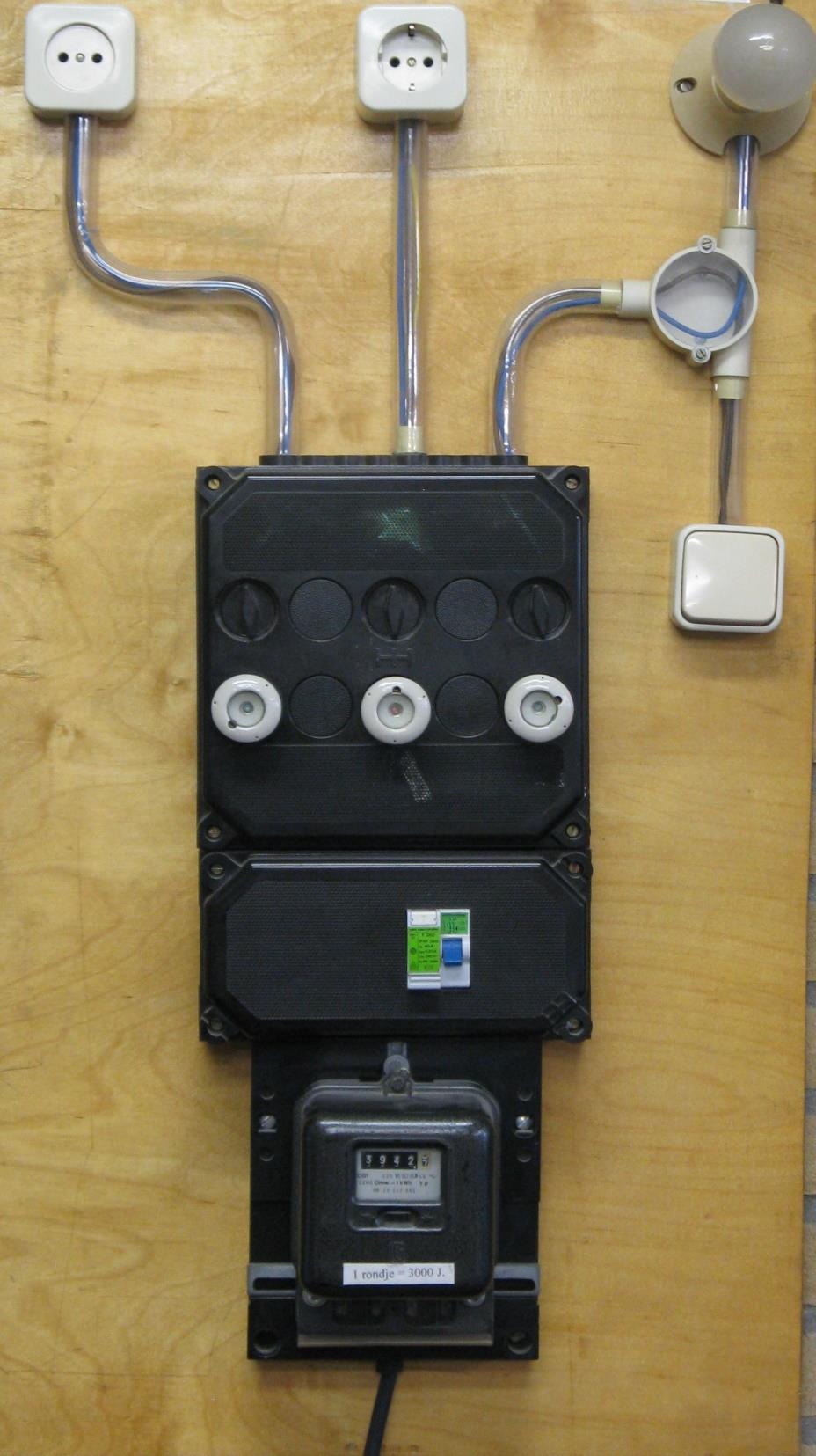 7a
De huisinstallatie 2/11:Oude meterkast (model).
6a
6b
7b
1. Hoofdzekering (50 A)
2. kWh meter
3a. aardlekschakelaar
5
3b. (blauwe) testschakelaar
4
4. groeps-zekeringen (16 A)
5. groeps-schakelaars
3b
3a
6a. stopcontact (niet geaard)
6b. Blauwe en bruine aders
2
7a. geaard stopcontact
7b. Bruine (fase), blauwe (nul), en 
geel-groene (aarde) draden
1
menu
De huisinstallatie 3/11: Zekeringen.
verklikker
verklikker
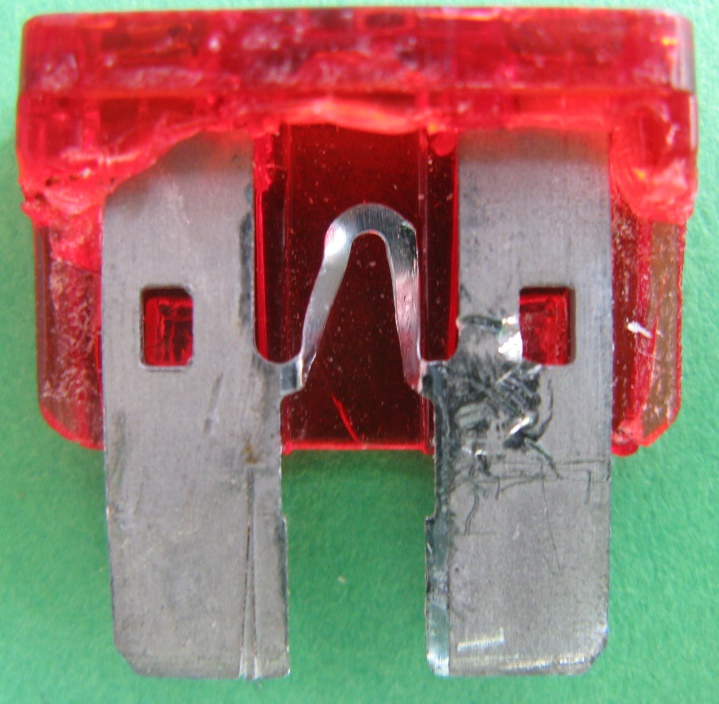 10 A
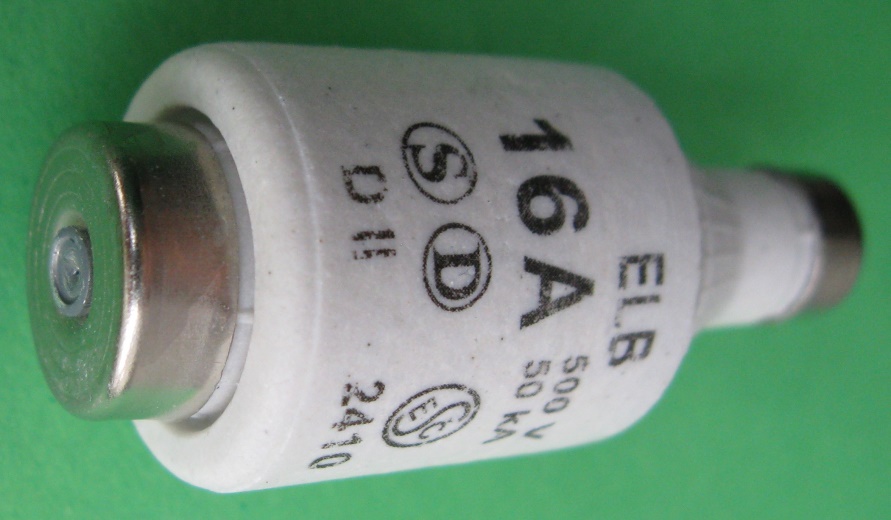 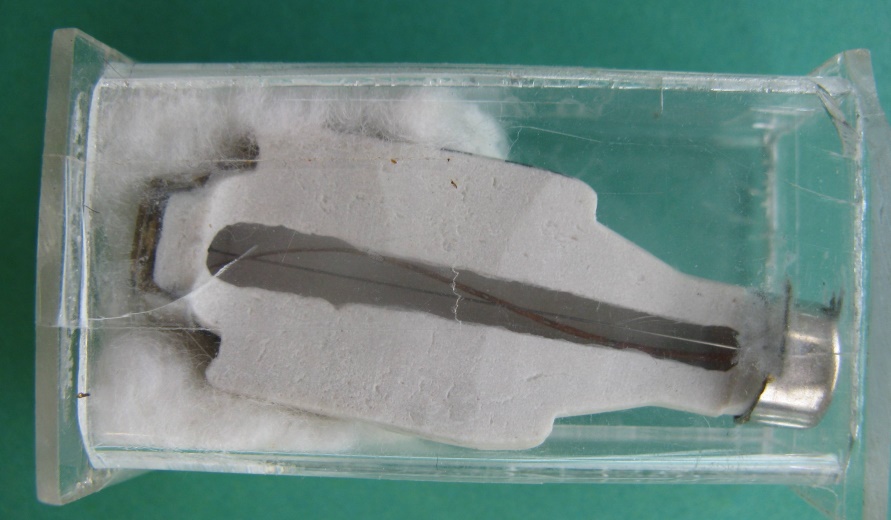 16 A smeltveiligheid
doorsnede
meld-draad
smeltdraad
Automatische zekering
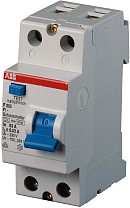 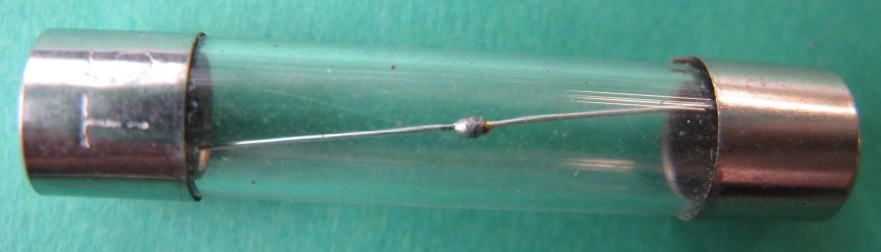 auto-zekering
glaszekering (in apparaten)
menu
De huisinstallatie 4/11: Stekkers en snoeren.
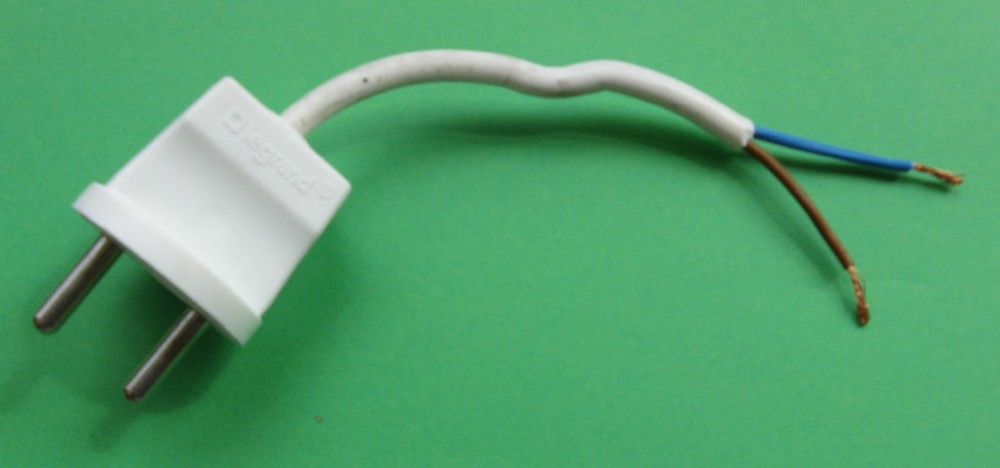 Stekker zonder randaarde
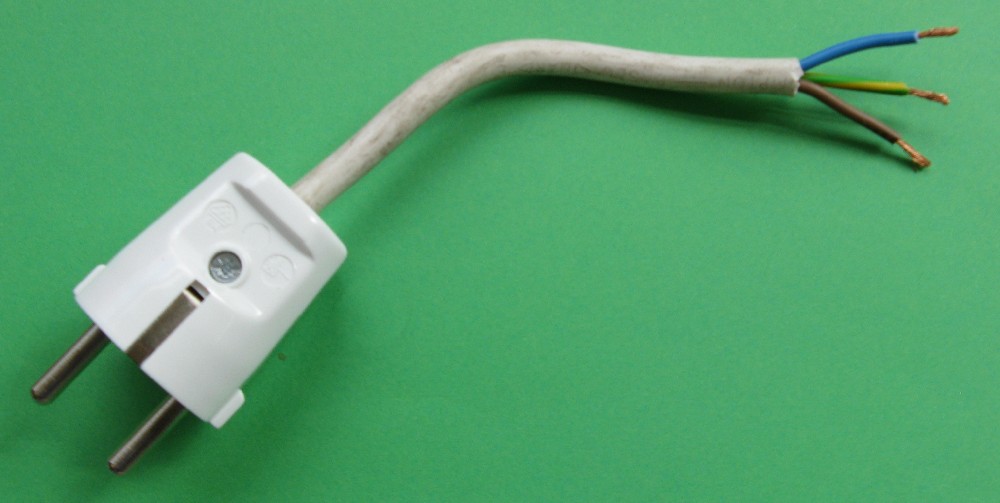 Stekker met randaarde
nul (blauw
fase (bruin)
nul (blauw)
aarde (geel/groen)
fase (bruin)
menu
De huisinstallatie 5/11: De onderdelen.
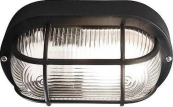 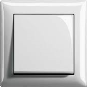 3 x 16 A = 48 A. 
Je mag dus niet alle groepen tegelijkertijd maximaal belasten want dan gaat de hoofdzekering reageren!
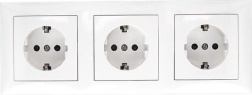 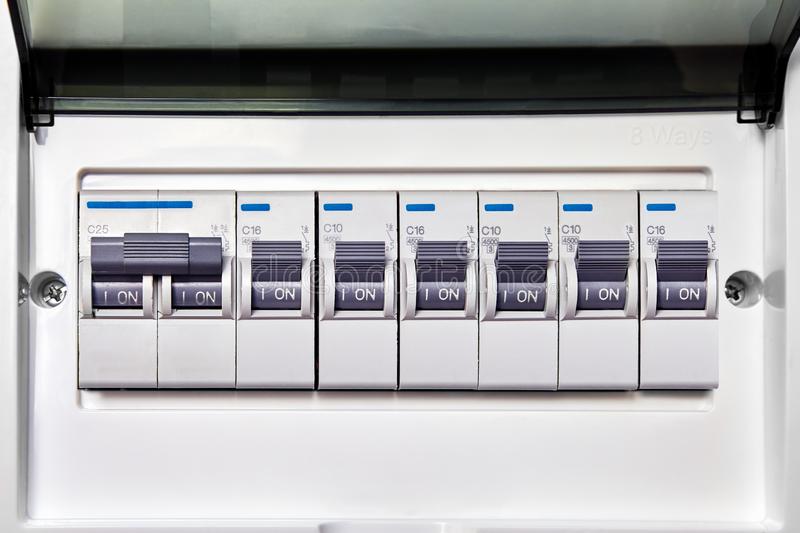 3 x 16 A zekeringen
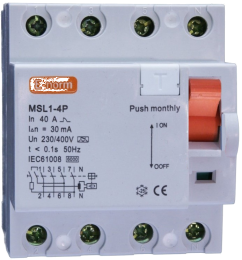 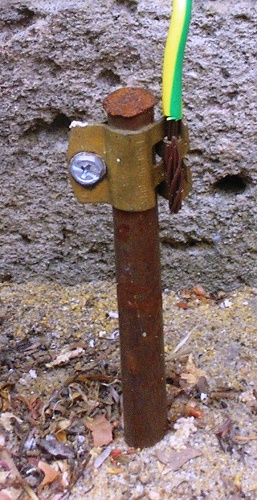 Aardlekschakelaar
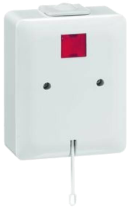 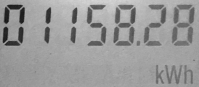 De aardpen moet soms wel 10 m de grond in!
kWh-meter
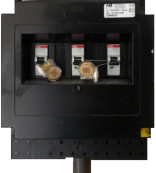 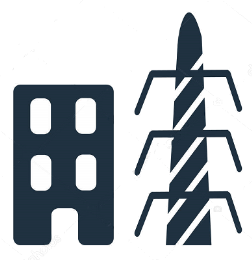 Hoofdzekering 25 A
Fase
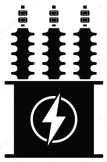 Nul
M
Aardleiding
Wasmachine
Transformator huisje
Energiecentrale
Aard-pen
Grondkabel
menu
Wikipedia
De huisinstallatie 6/11: Overbelasting
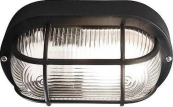 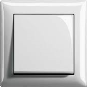 Zekering slaat af (“OFF”).
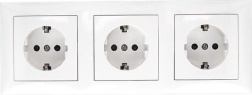 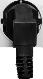 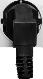 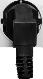 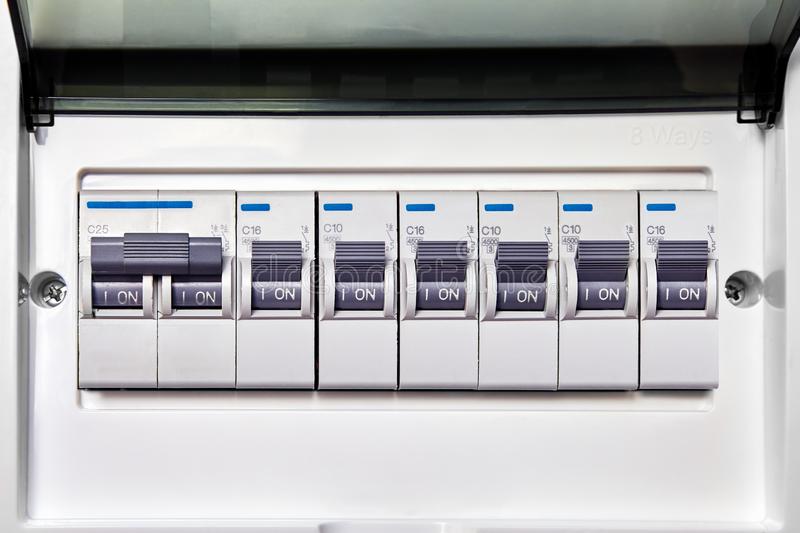 3 x16 A 
zekeringen
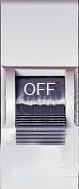 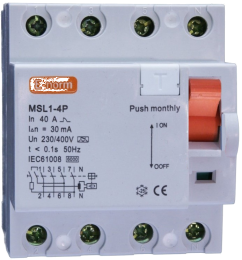 Aardlekschakelaar
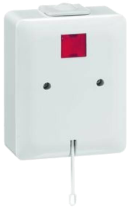 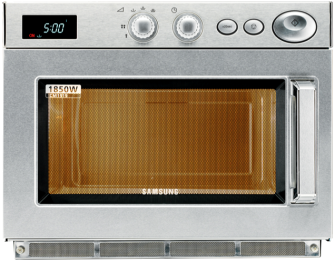 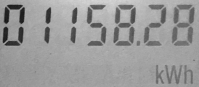 kWh-meter
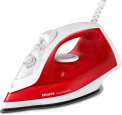 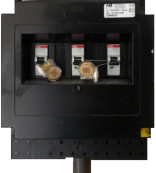 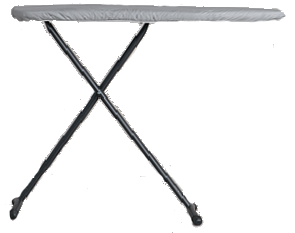 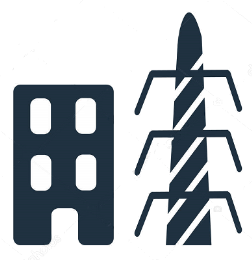 Hoofdzekering
Strijkbout 2000 W, stofzuiger 800 W, magnetronoven 1800 W.
Ptot = 4600 W, U = 230 V
→ I = P/U = 4600/230 = 20,0 A.
Overbelasting! I > 16 A.
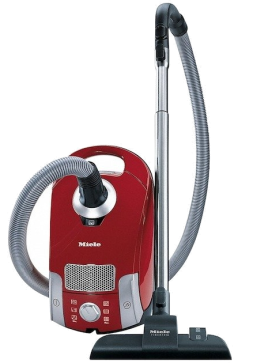 Fase
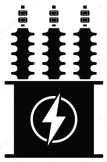 Nul
M
Aardleiding
Wasmachine
Aard-pen
menu
De huisinstallatie 7/11: Kortsluiting.
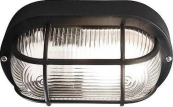 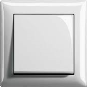 Zekering is afgeslagen (“OFF”).
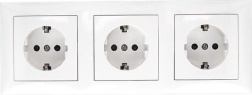 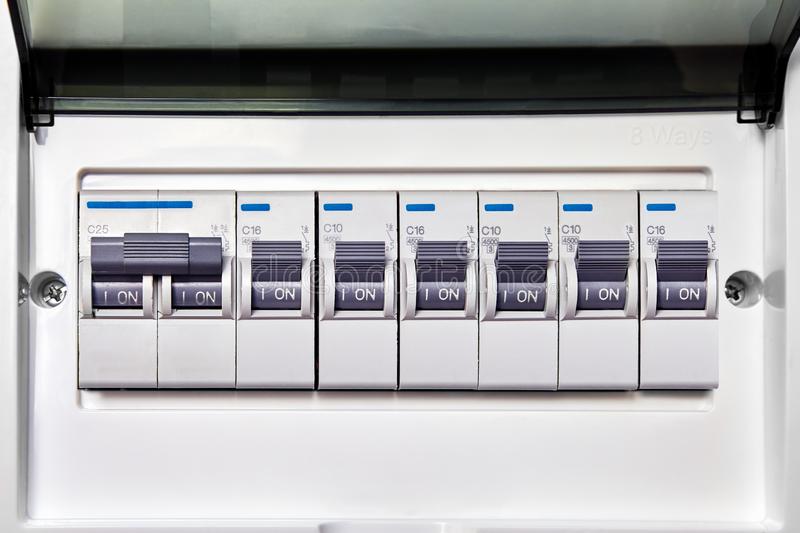 3 x 16 A zekeringen
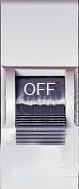 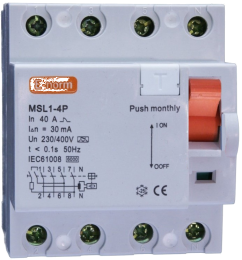 Aardlekschakelaar
Er is geen weerstand in de stroomkring.
De stroomsterkte wordt supergroot. De zekering slaat af.
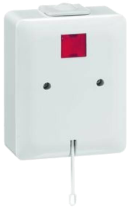 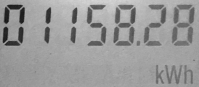 kWh-meter
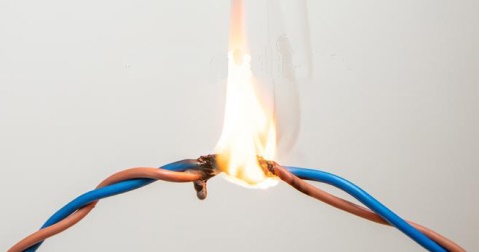 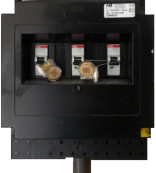 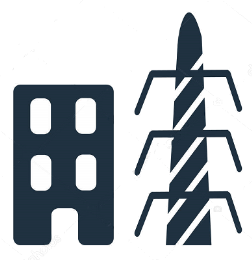 Hoofdzekering
Fase
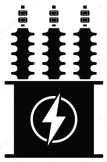 Door beschadigde isolatie is contact ontstaan tussen fase en nul.
Nul
M
Aardleiding
Wasmachine
Aard-pen
menu
De huisinstallatie 8/11: De aardlekschakelaar.
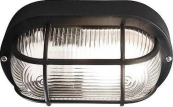 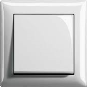 Door beschadigde isolatie is contact ontstaan tussen de fase en de metalen bureaulamp.
Door de fasedraad in de aardlekschakelaar loopt nu meer stroom dan in de nulleiding. Binnen 0,1 s slaat de aardlekschakelaar af.
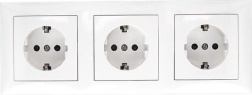 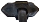 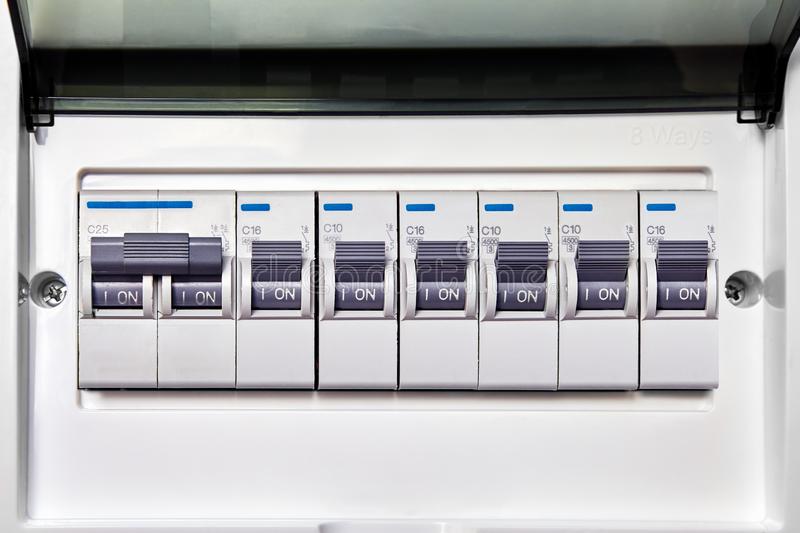 3 x 16 A zekeringen
Aardlek is afgeslagen (“OFF”).
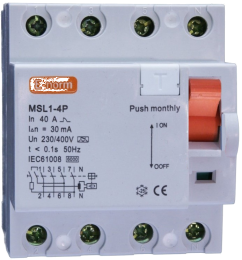 De weerstand van een mens is ongeveer 1000 .  I = U/R = 230/1000 = 230 mA. Zonder aardlekschakelaar is dat een dodelijke stroom.
Aardlekschakelaar
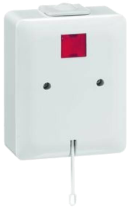 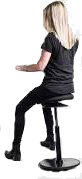 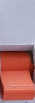 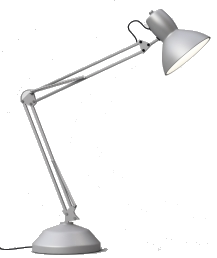 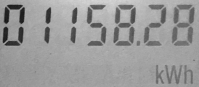 kWh-meter
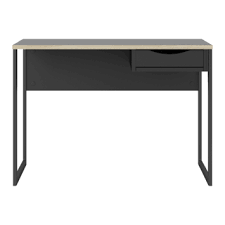 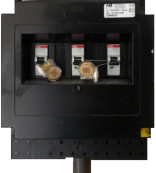 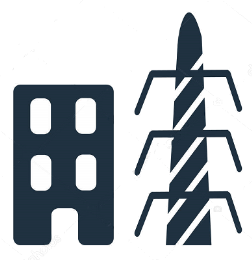 Hoofdzekering
Fase
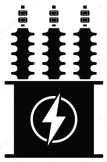 Nul
M
Aardleiding
Wasmachine
Nul aan aard-pen
Aard-pen
menu
De huisinstallatie 9/11: De aardleiding.
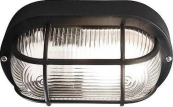 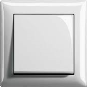 De zekering is afgeslagen (“OFF”).
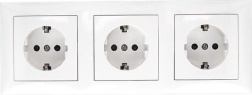 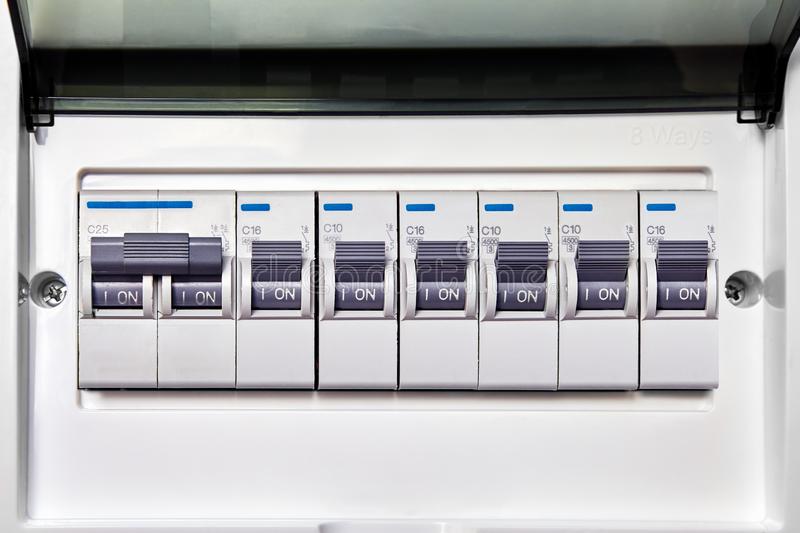 3 x 16 A zekeringen
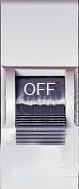 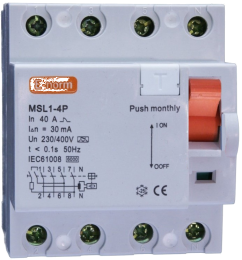 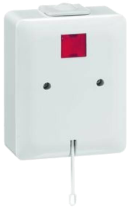 Aardlekschakelaar
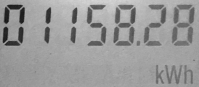 Door beschadigde isolatie is contact ontstaan tussen de fase en de wasmachinewand.
kWh-meter
Er is geen weerstand in de stroomkring.
De stroomsterkte wordt supergroot. De zekering slaat af.
Er zou 230 V op de wasmachine staat als deze niet geaard was!.
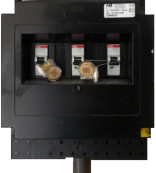 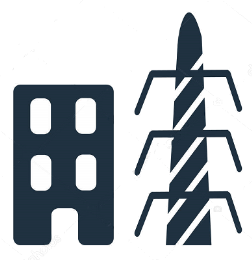 Hoofdzekering
Fase
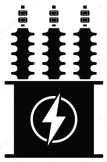 Nul
Door het metalen omhulsel.
M
Aardleiding
Wasmachine
Nul aan aard-pen
Aard-pen
menu
De huisinstallatie 10/11: de aardlekschakelaar
Bij lekstroom boven de 30 mA gaat aardlekschakelaar binnen 100 ms werken.
Loslaatdrempel 10 mA. Je kunt je hand kan niet meer openen door verkramping.
AC-1: Voelbaar.
Géén schrikreactie.
AC-2: Géén schadelijke effecten.
AC-3: Spiercontracties, ademhalingsmoeilijkheden, geen orgaanschade. Onbeweeglijkheid.
AC-4: Hartstilstand, geen ademhaling, orgaanschade, brandwonden.
30 mA aardlek
4
Effecten op het menselijk lichaam bij een wisselstroom van de
linkerhand naar beide voeten (15 tot 100 Hz).
Veiligheidsnorm NEN-IEC 60479-1
menu
De huisinstallatie 11/11: De aardlekschakelaar.
AC-1: Mogelijk voel je de stroom maar dan schrik je niet.

AC-2:Je voelt de stroom maar deze heeft geen schadelijke fysiologische effecten.

AC-3: Sterke spiercontracties, ademhalingsmoeilijkheden, tijdelijke verstoringvan de hartfnuctie, geen orgaanschade, mogelijk immobilisatie.

AC-4: Sterke fysiologische effecten zoals hartstilstand, stilstand ademhaling, orgaanschade en brandwonden.

AC-4.1: 5% kans op hartfibrillatie.
AC-4.2: 50% kans op hartfibillatie.
AC-4.3: meer dan 50% kans op hartfibillatie.
Volgens Veiligheidsnorm NEN-IEC 60479-1
menu
Electrische stroom (klas 3)
Einde
menu